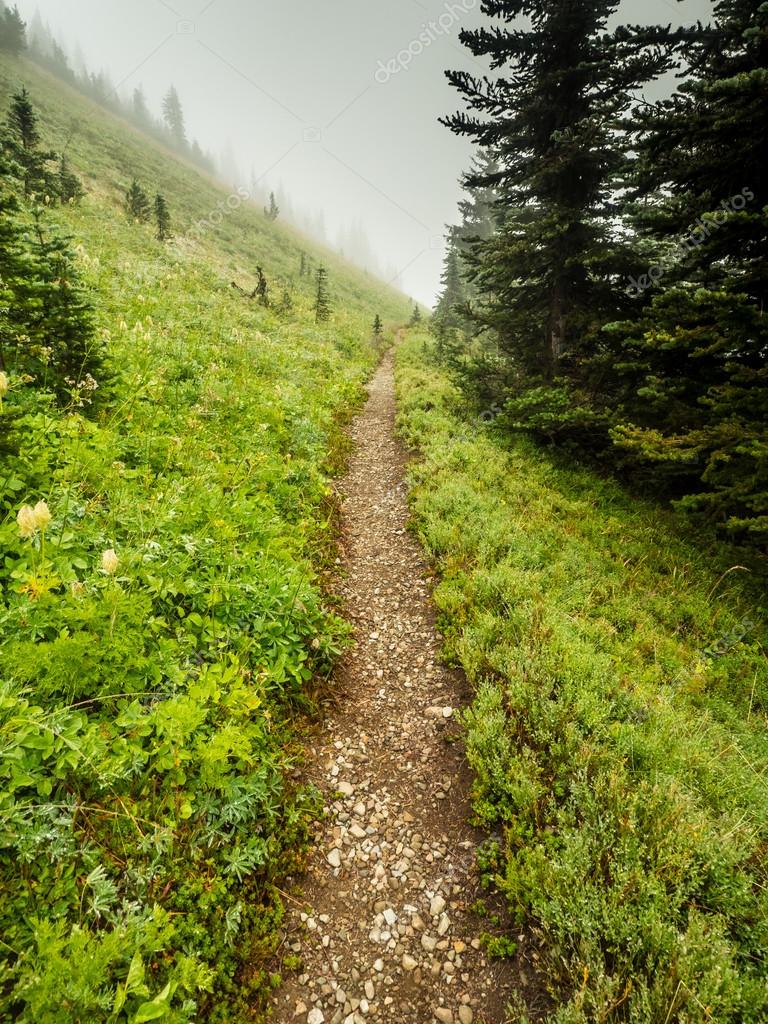 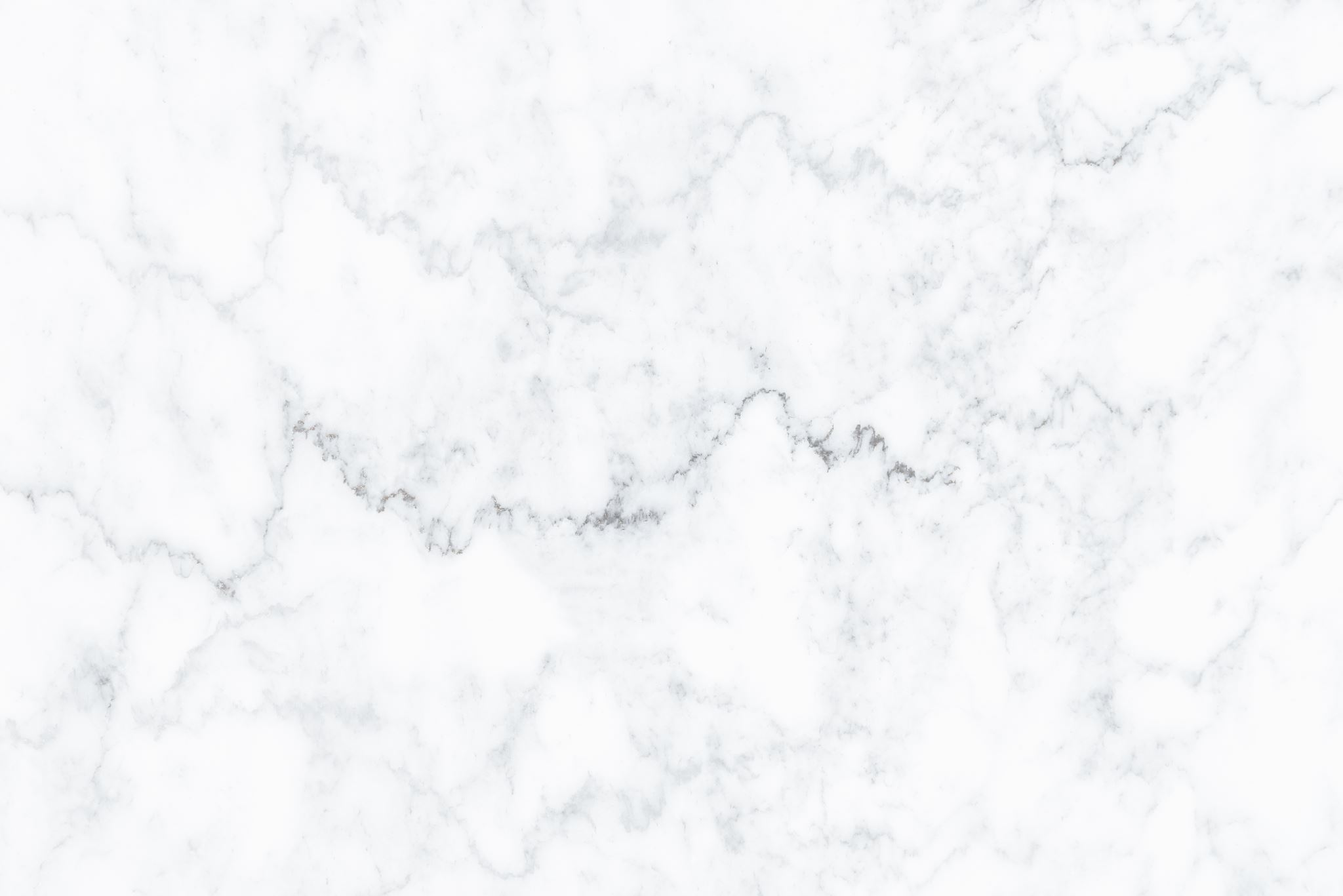 I AM The Way
December 29, 2019
1 “Do not let your hearts be troubled. You believe in God; believe also in me. 2 My Father’s house has many rooms; if that were not so, would I have told you that I am going there to prepare a place for you? 3 And if I go and prepare a place for you, I will come back and take you to be with me that you also may be where I am. 4 You know the way to the place where I am going.”
5 Thomas said to him, “Lord, we don’t know where you are going, so how can we know the way?”
6 Jesus answered, “I am the way and the truth and the life. No one comes to the Father except through me.
John 14
Deuteronomy 5:28-31
 “And the Lord heard your words, when you spoke to me. And the Lord said to me, ‘I have heard the words of this people, which they have spoken to you. They are right in all that they have spoken. Oh that they had such a heart as this always, to fear me and to keep all my commandments, that it might go well with them and with their descendants forever! Go and say to them, “Return to your tents.” But you, stand here by me, and I will tell you the whole commandment and the statutes and the rules that you shall teach them, that they may do them in the land that I am giving them to possess
Deuteronomy 5:32-33
You shall be careful therefore to do as the Lord your God has commanded you. You shall not turn aside to the right hand or to the left. You shall walk in all the way that the Lord your God has commanded you, that you may live, and that it may go well with you, and that you may live long in the land that you shall possess.
See also Deuteronomy 31:29 and Isaiah 30:19-22.
Psalm 27:11
Teach me your way, O Lord,
    and lead me on a level path
    because of my enemies
Isaiah 35:8
And a highway shall be there,
    and it shall be called the Way of Holiness;
the unclean shall not pass over it.
    It shall belong to those who walk on the way;
    even if they are fools, they shall not go astray.
Matthew 7:13-14
 “Enter by the narrow gate. For the gate is wide and the way is easy that leads to destruction, and those who enter by it are many. 14 For the gate is narrow and the way is hard that leads to life, and those who find it are few.
John 10:10
 The thief comes only to steal and kill and destroy. I came that they may have life and have it abundantly. ”
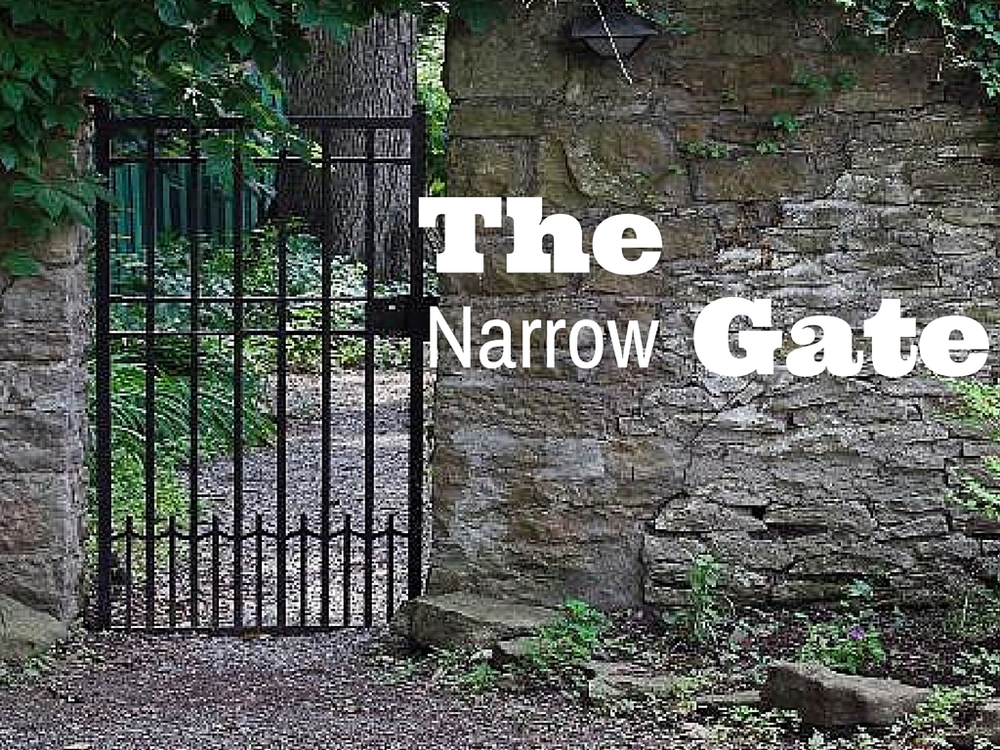 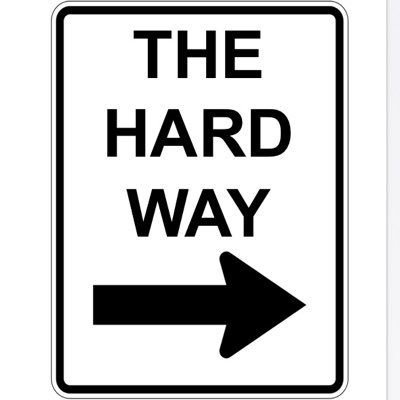 John 16:33
 I have told you these things so that in Me you may have peace. You will have suffering in this world. Be courageous! I have conquered the world.”
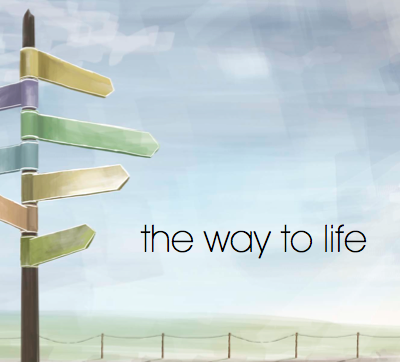 2 Corinthians 3:18
“And we all, who with unveiled faces contemplate the Lord’s glory, are being transformed into his image with ever-increasing glory, which comes from the Lord, who is the Spirit.”
The End